Burial and CremationFeces , Urine and Rural waste
Learning Outcomes: The learner is able to:
Describe the documentation procedures and legal requirements for a burial to take place and a client’s entitlement to a grave space

Identify the correct documents and certificates required by a burial authority in a range of circumstances

Describe the documentation procedures and legal requirements for a cremation to take place

Arrange an interment or scattering of cremated remains
Types of Burial Ground
Churchyards
Usually administered by the incumbent or PCC for those living in the Parish
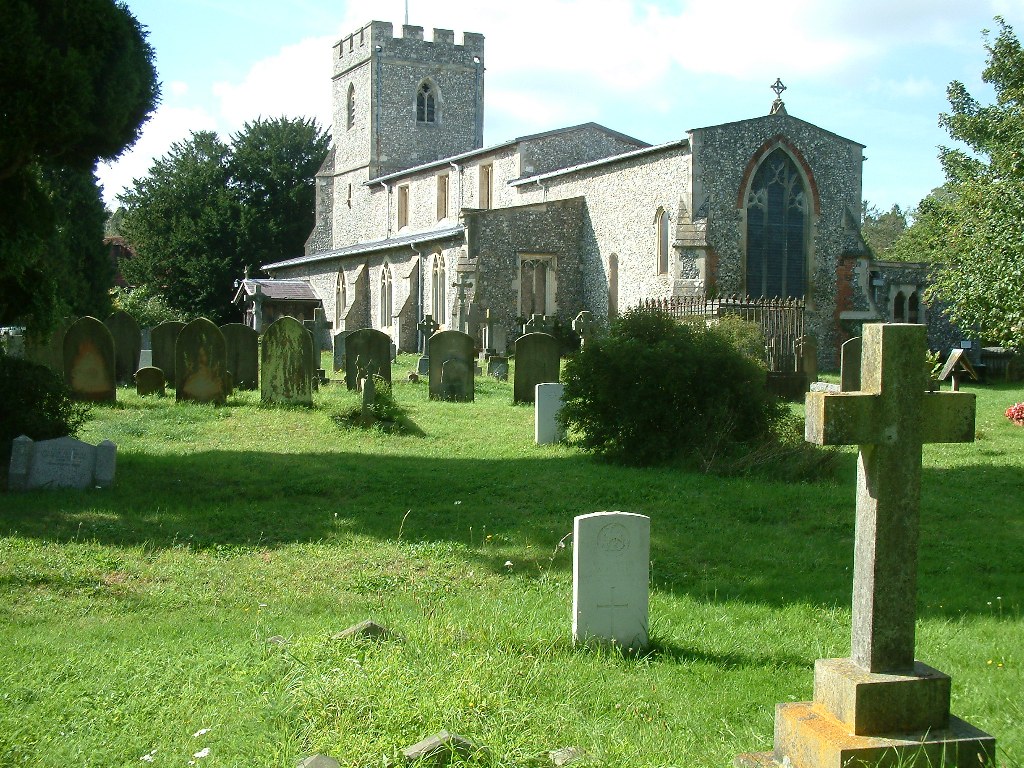 Types of Burial Ground
Cemeteries

Those administered by Borough authorities for those dying in their area

Those administered by Parish Councils for those living in the Parish and may also allow non-parishioners

Privately owned Cemeteries
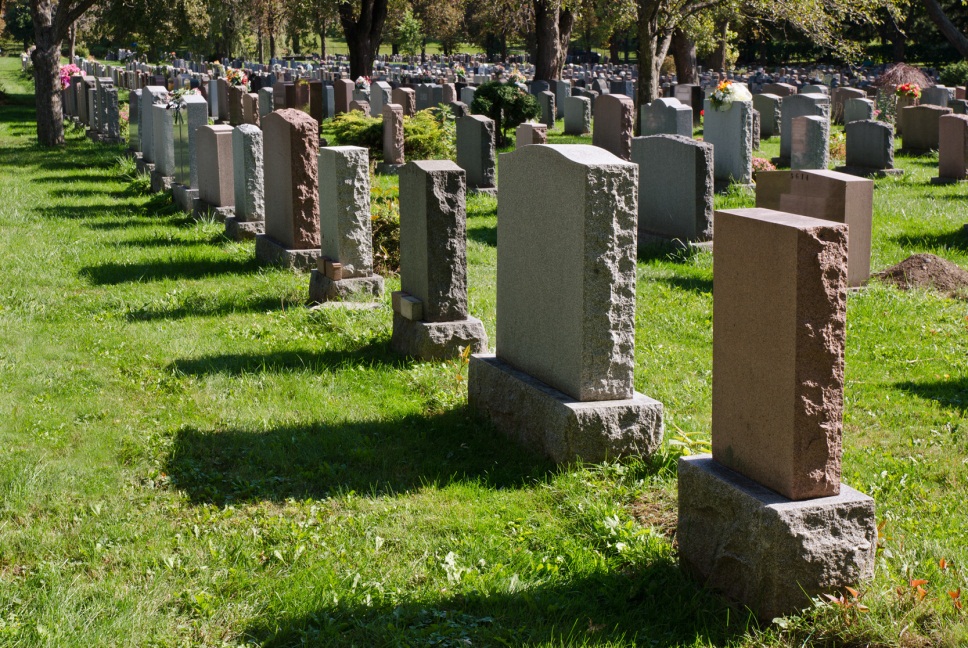 Types of Burial Ground
Memorial Gardens
Reserved for the interment or scattering or   cremated remains

War Memorial
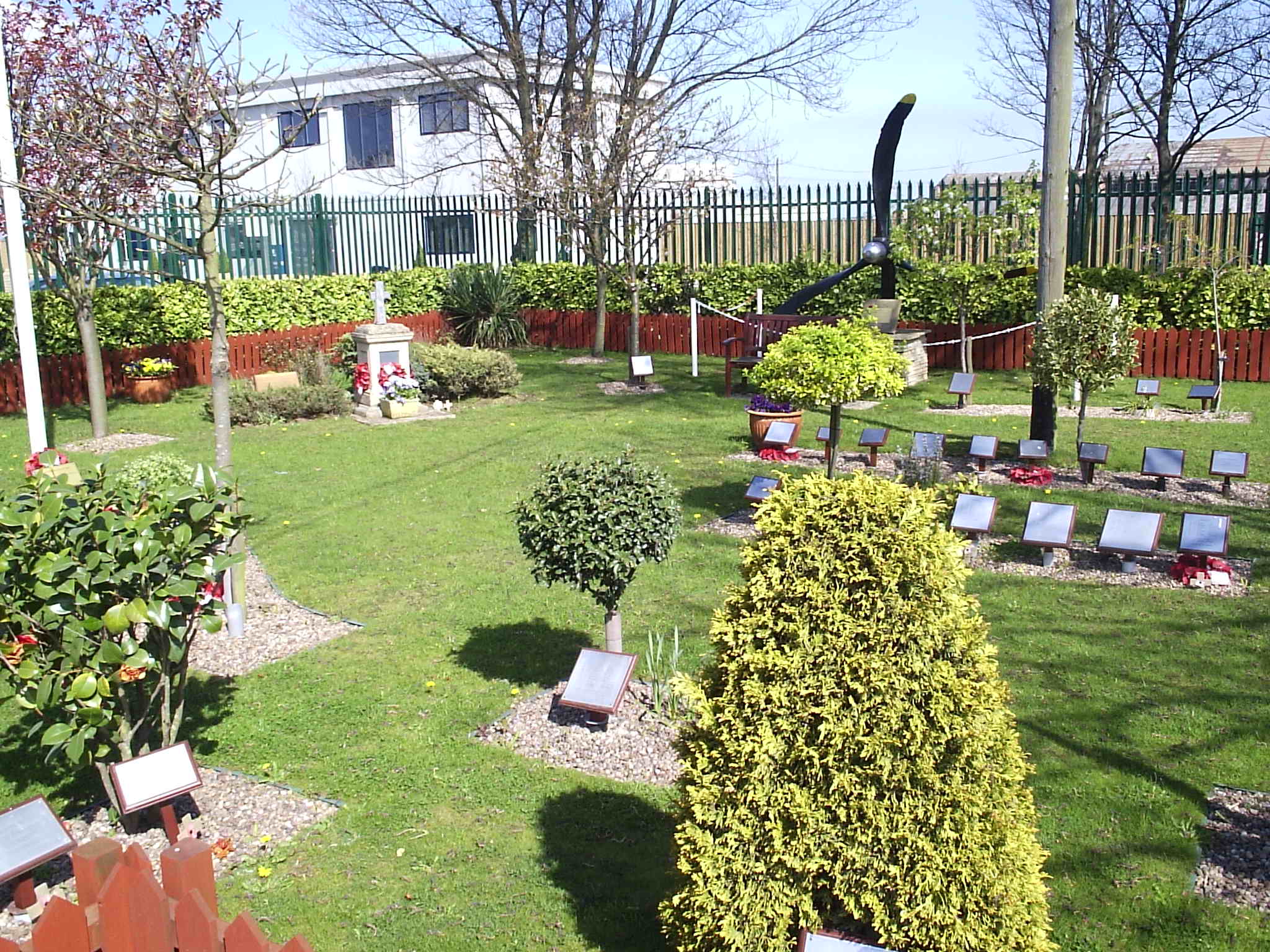 Types of Burial Ground
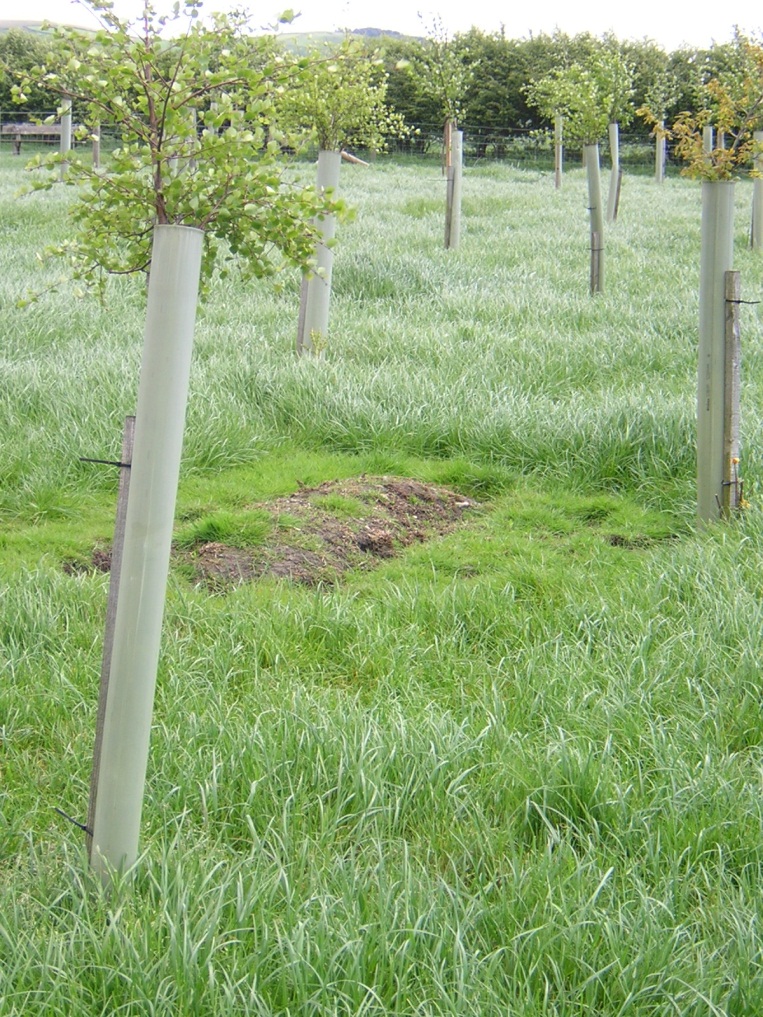 Natural Burial

No headstones

Restrictions on coffins

Very often commercially owned for profit

Not all are “Woodland” Burial Grounds
Types of Burial Ground
Family Vaults

Separate marked area in local cemetery or designated area of private estate for burials of a particular family
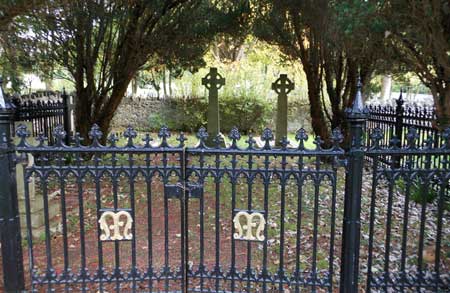 Types of Grave
Lawn Graves
So called, because the ground around the grave space can be kept mown and looking tidy 

Usually restrictions on size & type of memorial

May allow small area in front of memorial for planting
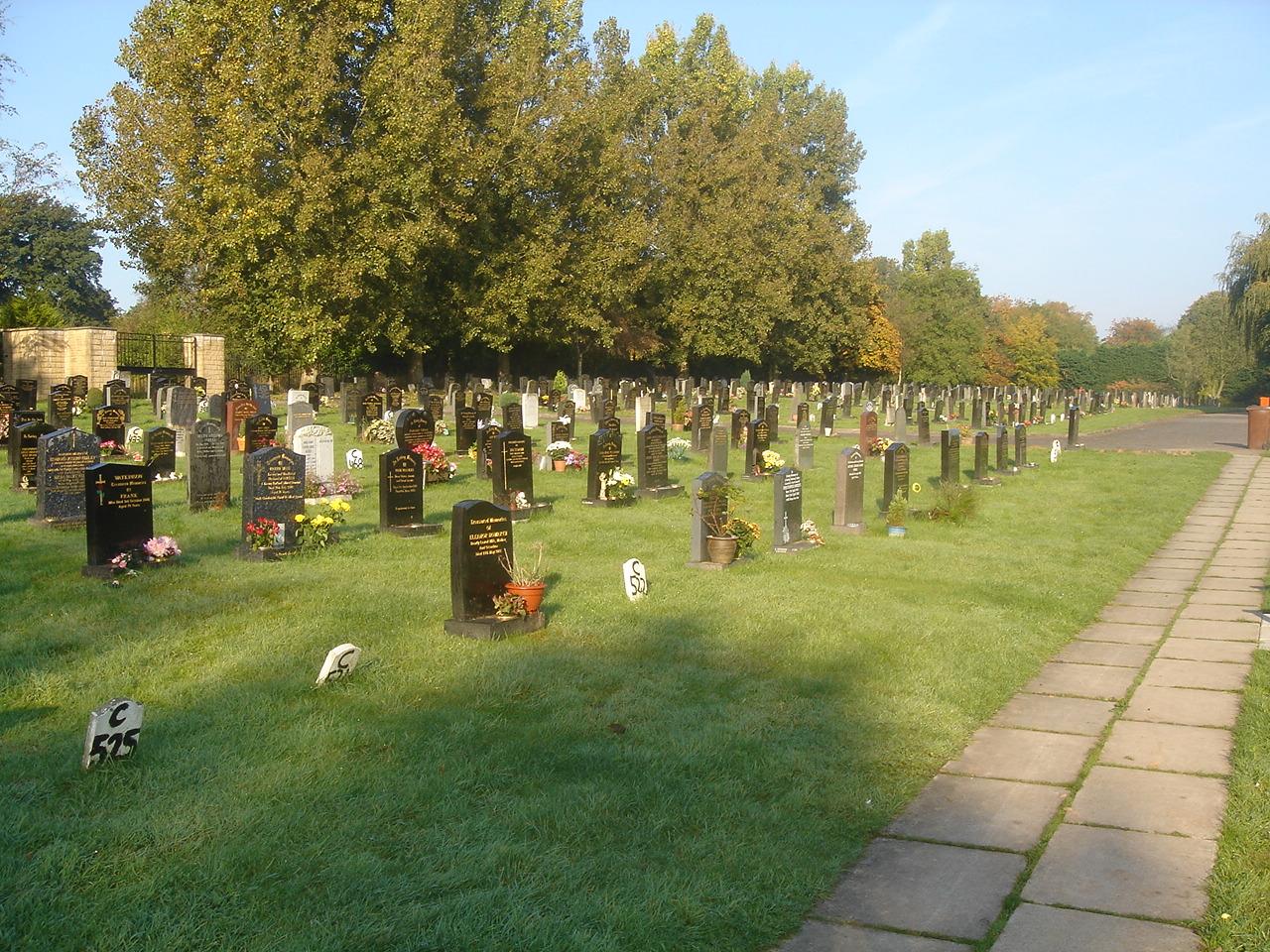 Types of Grave
Traditional Graves
So called, because they reflect the traditional style of grave space 

Difficult to mow

Less restrictions on size & type of memorial 

Usually an additional fee to purchase
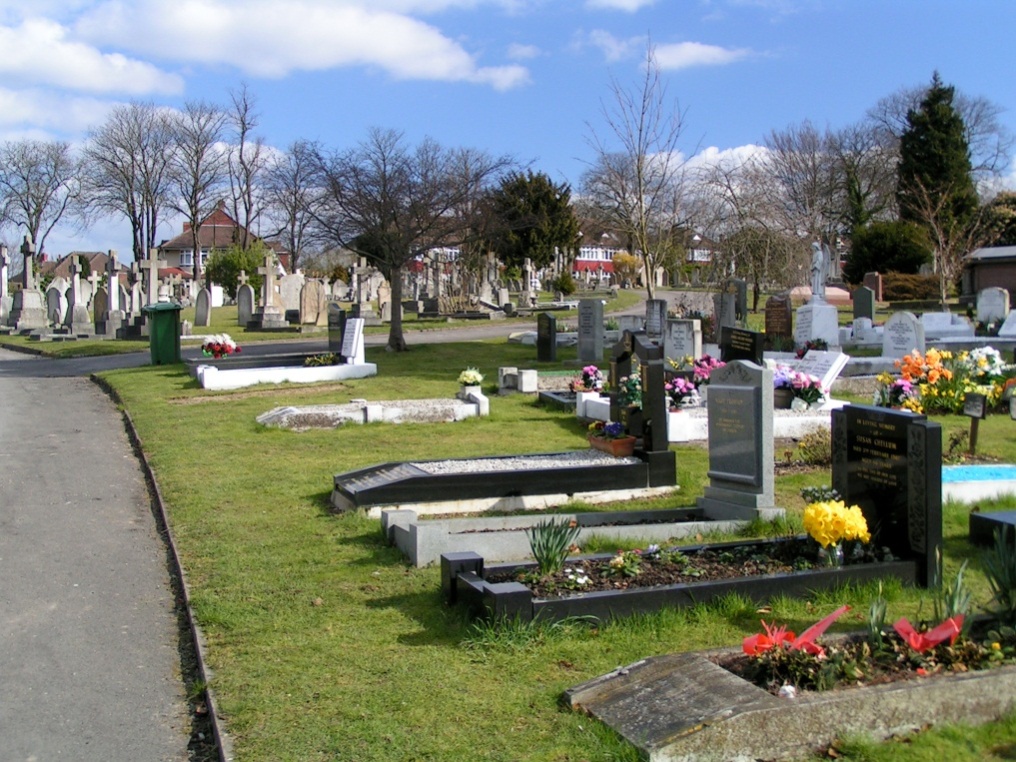 Types of Grave
Common Grave
Grave owned by the local authority

No ownership rights

Other interments may take place of no relation to the others

No memorial permitted
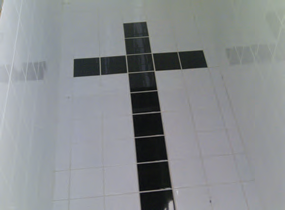 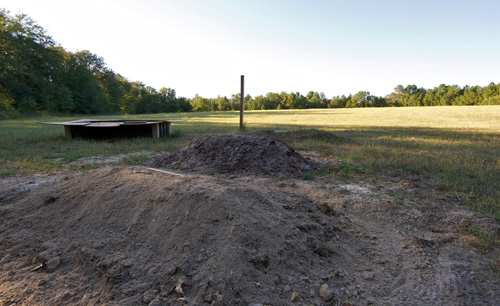 Types of Grave
Underground Chamber
Where cemetery rules permit you can build and seal an underground chamber

These are constructed from Fibrelite or concrete blocks or engineering bricks and can be simply pointed or tiled
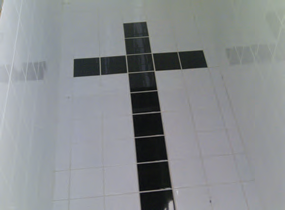 Types of Grave
Mausoleum
is an external free-standing building constructed as a monument enclosing the interment space or burial chamber of a deceased person or persons
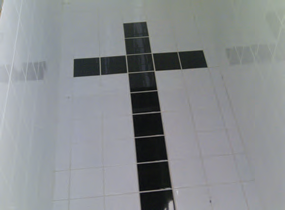 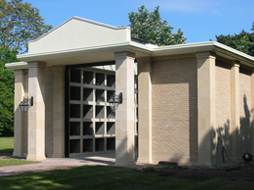 Memorials
Churchyards
A Parishioner’s right of burial in a churchyard does not include an automatic right to erect a memorial

Any restrictions will be the decision of the incumbent who will follow guidelines set by the local Diocese
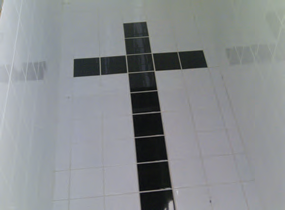 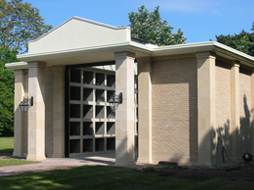 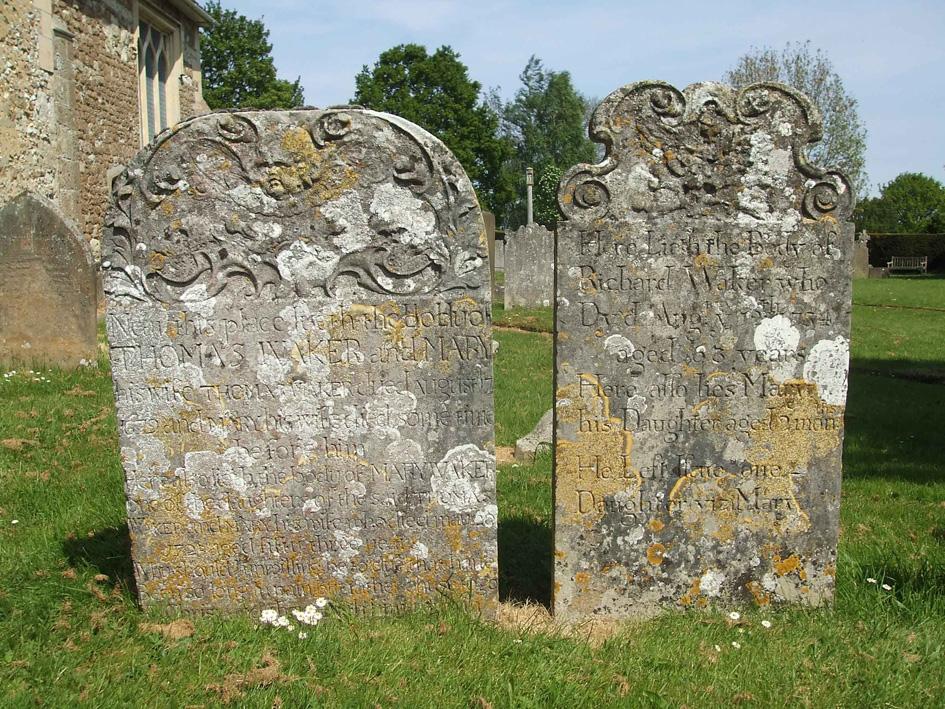 Memorials
Cemeteries
Most will have some kind of restrictions 
e.g. height, material, colour

Clients must be made aware of any such restrictions at the time of arranging the funeral
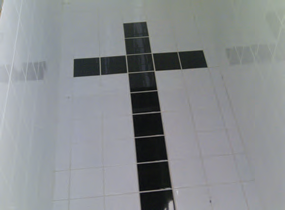 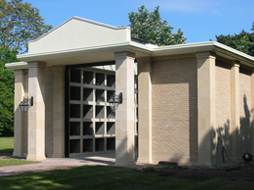 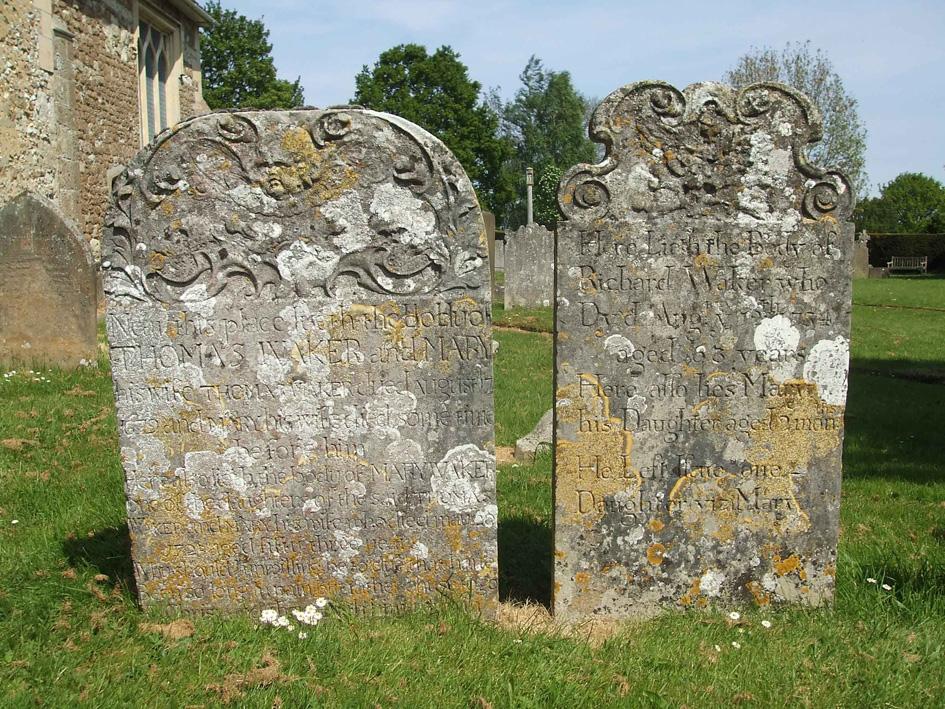 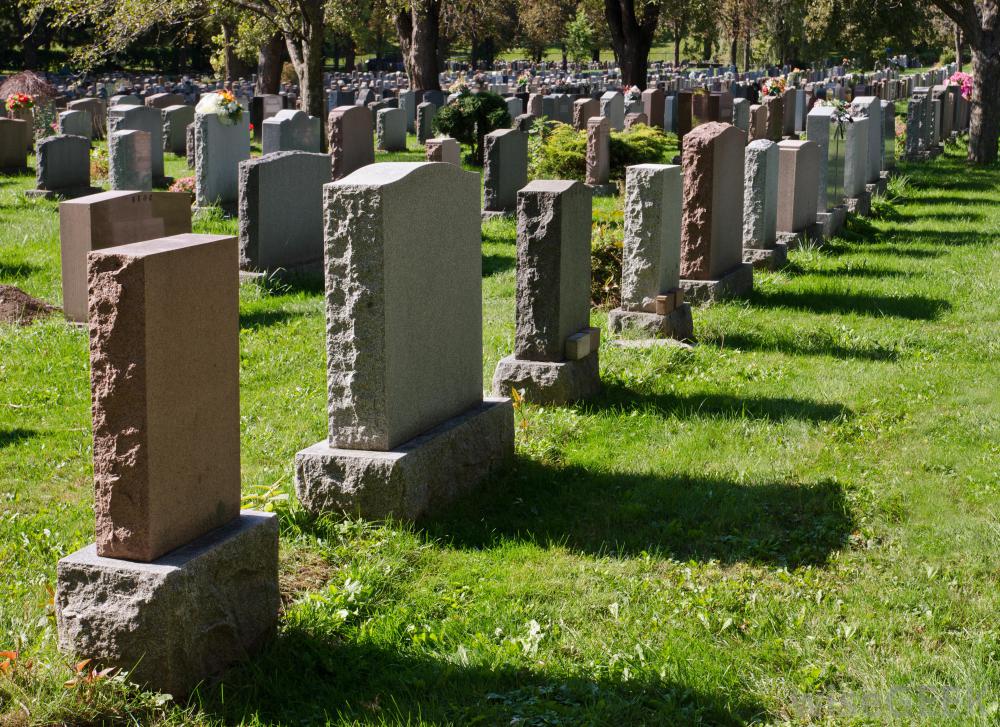 Memorials
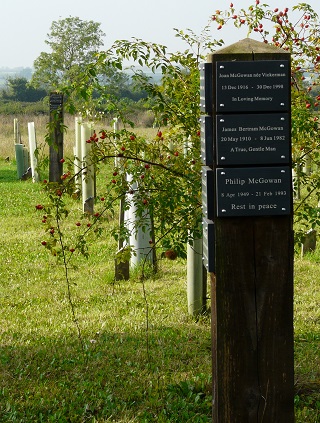 Natural Burial
Most natural burial grounds will have a memorial option 

Usually a slate plaque on a wooden post in an area close to the burial

Other options like bird boxes and benches may be available
Burials at Sea
The tradition of burial at sea is an ancient one

As far as anyone knows this has been a practice as long as people have gone to sea

In earlier times, the body was sewn into a weighted shroud, usually sailcloth. The body was then sent over the side, usually with an appropriate religious ceremony
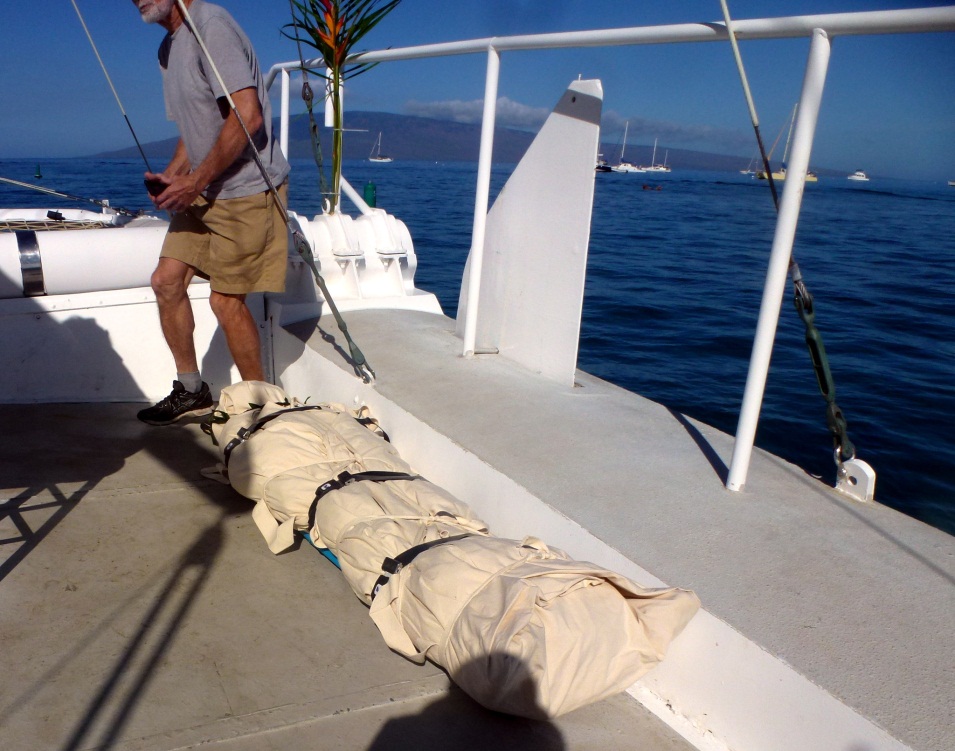 Burials at Sea
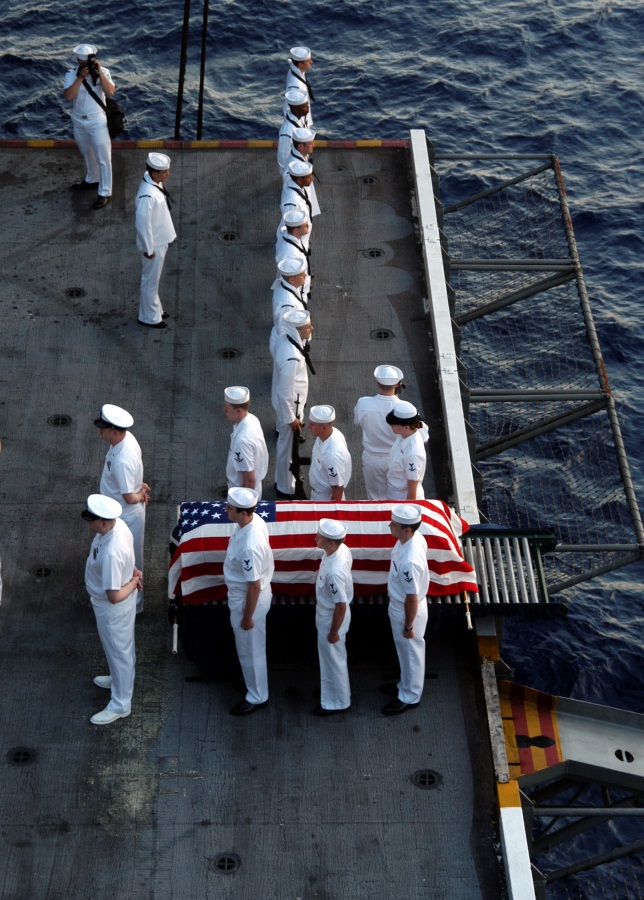 Many burials at sea took place as recently as World War II when naval forces operated at sea for weeks, and months at a time

Since World War II many service members, veterans, and family members have chosen to be buried at sea
Burials at Sea
A licence needs to be obtained from the Marine Management Organisation for burial at sea at the cost of £175.00

Sea burials are not particularly encouraged and there are complex guidelines which include finding a vessel from which the burial can take place and suitably weighting and drilling the casket

Currently there are only three places around the coast where sea burials are allowed, off The Needles, Isle of Wight, between Hastings and Newhaven and off Tynemouth, North Tyneside 

There is a specialist company that deals with sea burials: Britannia Shipping Company in Sidmouth
If you care for the environment, should you choose cremation?
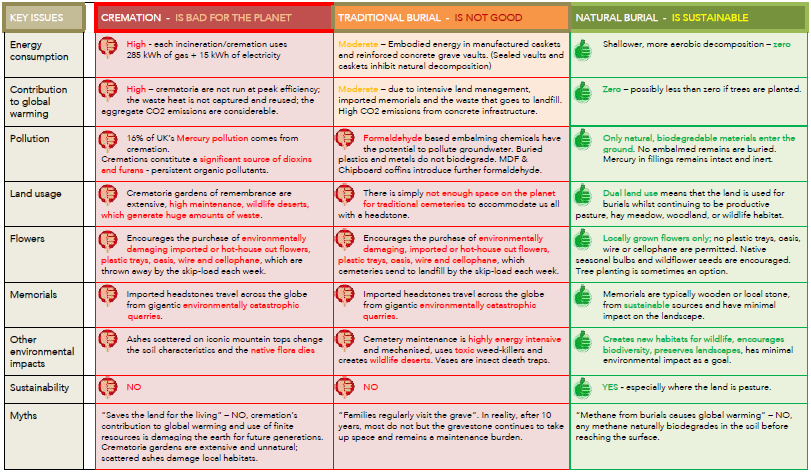 Discussion time:
three 
Burial scenarios
SCENARIO 1
Mr Brown has died.  He was divorced and was living with his daughter.  He is Roman Catholic
There are two options – burial in the local cemetery in a grave with his deceased sister who owned the grave rights or burial 20 miles away in a new grave in the town cemetery where his son lives.
What would you advise the family regarding options and costs?
What forms would need to be completed and signed by whom?
 
SCENARIO 2
Mrs Smith  (a Mormon)  has died and her family want her buried in the local C of E churchyard.  He husband says that he wants the grave next to her reserved for him.
What would you advise the family?  And what documentation would be needed?  And what cost would be incurred for this burial?
 
SCENARIO 3
Miss Jones has died and left instructions for a “green funeral” but doesn’t specify anything particular regarding this.  She didn’t approve of cremation but also wanted to remain near her family.  
With no green burial site within 30 miles what measures can you take to make this funeral as green as possible?
Learning Outcome 1:Describe the documentation procedures and legal requirements for a burial to take place and a client’s entitlement to a grave space
Evidence required:
Explain to a client the different types of burial grounds, grave and permitted memorials

Identify the different sections of a [local] cemetery and the permitted memorials in each

Identify environmentally friendly burial options

Explain the key principles of Parishioner’s Rights and grave deeds

Explain the key environmental issues relating to burial

Explain the requirements for a burial at sea
Learning Outcome 2:Identify the correct documents and certificates required by a burial authority in a range of circumstances
Evidence required:
Read, understand and complete an interment application

Identify the statutory documents required from Registrar and Coroner for a burial to take place with and without an inquest

Provide the correct documents to a Burial Authority in order to arrange the burial of cremated remains
Cremation
Cremation is chosen by more than 70 per cent of the population in Britain 

Cremation was actually illegal in Britain before 1884 

On 26th March 1885 the first official cremation at Woking took place 

In 1940 there were still only 9 per cent of funerals that ended in cremation
Cremation
After the Second World War, government and local authorities encouraged cremation as an efficient and convenient method of disposing of the dead and avoiding the need to provide and maintain cemeteries

The cremation movement's campaign slogan was 'Save the land for the living'
Cremation
Cremation is governed by the Cremation Acts of 1902, 1952 and 2008 (amended in 2017 which came into effect April 2018), and the Cremation Regulations 1930 (as amended) 

Most crematoria are run by local authorities, although a number are operated by private companies
Cremation
Completion of forms and certificates
Form 1   (N.B. 2017 amendment)
Forms 4 and 5
Form 10
Funeral Director’s statement
(Disposal of cremated remains on Form 1 since April 2018)


Stillborn Child
Form 3 (replaces form 1)
Form 9 (replaces forms 4 & 5)
Form 13 (replaces form 10)
Funeral Director’s statement
(Disposal of cremated remains on Form 1 since April 2018)
Cremation
Cremation and the Environment 
EU laws governing emissions from crematoriums during the last ten years have led to most being updated 

Since carbon particles are outlawed, crematorium now emit only invisible gases 

Contained within these are dangerous pollutants, including dioxins
Cremation
Crematoriums are thought to be responsible for approximately

12% of atmospheric dioxins, pollutants linked with cancer and other illnesses, and emissions of the chloride and formaldehyde used in the embalming process

9% of airborne mercury emissions, caused by the combustion of dental amalgam
Cremation
Services

All crematoria will have a set service time usually 30 – 45 minutes

Arrangements for own music e.g. CD, Wesley Music

Opening hours

Hymn Books & Service Books

Deadline for paperwork – usually 48 hours before

(since April 2018 cremation forms can be completed online)
Cremated Remains
Kept

Scatter them in a spot of special significance 

Inter in a vault or grave, ashes plot or alternative place

At sea

Into the air via a firework

Into space (American company)

Made into a gemstone/glass
Memorials
Books

Rose bushes

Trees

Plaques

Benches

Endowments or awards (e.g. education or sport)
Learning Outcome 3:Describe the documentation procedures and legal requirements for a cremation to take place
Evidence required:
Identify the information, documents and certificates legally required by a Crematorium in a range of situations

Read, understand and assist a client to complete a Crematorium application Form 1

Read, understand and complete a Crematorium ‘Prelim’

Read, understand and assist a client to complete a Crematorium ‘Disposal of Cremated Remains Form’ (from April 2018 on Form 1)

Explain the key environmental issues relating to cremation

Demonstrate knowledge of the cremation process
Learning Outcome 4:Arrange an interment or scattering of cremated remains
Evidence required:
Describe the methods of disposal of cremated remains

List those which are available locally
References
https://www.google.com/search?q=burial+and+cremation+ppt&tbm=isch&source=iu&ictx=1&fi =myMztvqf_gGtCM%253A%252CJn85Yk4lokbyfM%252C_&vet=1&usg=AI4_-kQb7qxSIMGFu2hHGauQCfzTD7UkwQ&sa=X&ved=2ahUKEwiMquqUs-roAhUFilwKHUiLAkoQ9QEwB3oECAoQHg#imgrc=myMztvqf_gGtCM:
  https://www.powershow.com/view0/8eaa91-MzEyY/How_to_Make_Funeral_Memorable_powerpoint_ppt_presentation
https://www.everplans.com/articles/funeral-traditions-of-different-religions
https://www.thelancet.com/journals/lancet/article/PIIS0140-6736(01)75976-4/fulltext
Feces , Urine and Rural waste
SUBMITTED TO:
DR. ABDUL GHANI
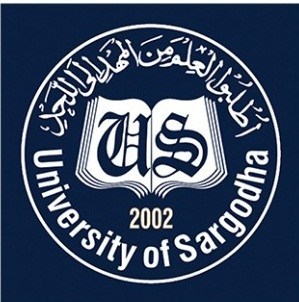 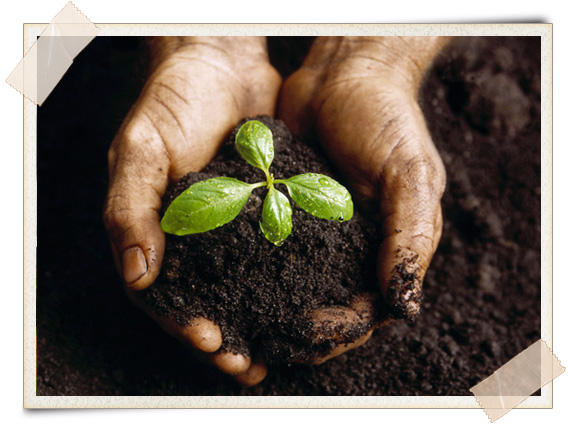 AAMIR IQBAL
    M.PHIL. BOT 2nd 
ROLL NO: 06
Objectives
Defintion of waste.
Types and composition of waste.
Public health importance.
Treatment of waste.
Situation in Sudan.
What is waste?
§ A substance or object that is disposed,	intended to be  disposed or required to be disposed.

Types:
§ Human waste, municipal waste, hazardous waste,  biomedical waste.
Classification of waste:
1. Biodegradable wastes:
Those that can be decomposed by the natural processes and  converted into the elemental form.
e.g. kitchen garbage, animal dung, etc.

2. Non-biodegradable Wastes:
Those that cannot be decomposed and remain as such in the
environment, persistent,can cause various problems.  e.g.plastics, nuclear wastes, glass, etc.
Domestic waste
Is a waste that is generated as a result of the ordinary day-to-day

consumptions of households.

Includes:

Remains of food, plastics , bottles, papers......
Domestic waste
Output of daily waste depends on:

Dietary habits.

life style,living standards.

Degree of urbanization and industrialization.
Municipal wastes
Also known as trash, garbage, refuse or rubbish.
	Is a waste type consisting of everyday items that are discarded  by the public.
Municipal waste - composition
Composition varies according to consumption nature,  municipality.
It includes:
Food wastes, market wastes, plastic containers, product  packaging materials.
Does not include:
Industrial wastes, agricultural wastes, medical wastes.
Solid wastes-public health importance
Health hazards: diarrheal diseases, typhoid fever...
Soil and water pollution.
Unpleasant odors.
Propagation of flies, insects..
Solid waste management
Storage.
Collection.
Separation.
Transport.
Disposal.
Solid waste management
1. Storage:
Proper storage while awaiting collection.
Steel dust bin with close fitting cover.
Public bins.

2. Collection:
Gathering of solid wastes & recyclable materials.
Transport after collection to the location where the vehicle is emptied.
2. Separation:
Separation of different types of waste components.
Solid waste management
3. Transport:
From smaller collection vehicle to larger transport equipment.
Then transported over a long distance to processing or disposal  site.
4. Disposal:
Getting rid of waste.
Disposal of  solid waste
Disposal of waste-Land spreading and dumping
Easy, in low lying areas.
But have many disadvantages:
Exposure to flies and rodents.
Unpleasant smell and appearance.
Dispersion by the action of wind.
Pollution to ground water.
Most insanitary method.
Disposal of waste-Sanitary landfill
An engineered facility used for disposing of solid wastes on land  without harming public health.
Involves mass dumping of waste into designated area, a hole.
Then compacted by large machines.
When full, it is sealed with a plastic sheet.
Threat to pollution , can intoxicate ground water.
Disposal of waste-Sanitary landfill
Chemical , bacteriological and physical changes occur in the  buried wastes.
It takes 4 - 6 months for complete decomposition.
Disposal of waste-Incineration
Where suitable land is not available.
Using large incinerators.
Separation of substances that hinder fire.
Disposal of waste-Manure pits
In rural areas.
Dug by individual households.
Two pits -alternating.
Simple, relatively effective.
Further management:


Recycling.
Energy production.
In Sudan:
All wastes 5,282,000 tons yearly, only 10 % is transported.
In Khartoum state:
About 4000-6000 tons daily by more than 6 million people.
About 540 vehicles, collected twice per week.
Formerly burning wastes in outskirts, but now population size  increases...
Khartoum state cleansing project, processing is by dumping.
Problems with waste management in Sudan
Negative behaviour of people... Burning produces sulphur oxide  gas.
Accumulation of wastes in water trenches.
Cost of collection, transport and landfill.
Administrative constraints.
Human waste
What is human waste?
Human Excreta
Refers to byproducts of digestion, such as faces and urine.
Public health importance
Health hazards including:
Soil pollution.
Water pollution .
Contamination of food.
Propagation of flies.
Public health importance
Diseases include:
Typhoid and paratyphoid fever.
Dysenteries.
Diarrheal diseases.. Cholera.
Hook worms, Ascariasis.
Viral hepatitis.
Faecal borne transmission
Methods of human waste disposal
Classification:
1.Unsewered areas:
Service type laterine.
Non-service type laterine.
2. Sewered areas:
Water carriage system and sewage treatment.
Service type laterine
Collection and removal of human waste from bucket latrines by  human agency.
Transported in carts to the place of final disposal.
Disadvantages: inadequate emptying, insanitation , water and  soil pollution , human labour.
Replaced by non service type latrines.
Sanitary latrines : Criteria
Excreta should not contaminate ground or surface water.
Excreta should not pollute the soil.
Excreta should not be accessible to vehicles of transmission.
Excreta should not create unpleasant smell or appearance.
Bore hole latrine
Circular hole dug vertically by an equipment	into ground.
Concrete squatting plate is placed over the hole.
For limited number of people, limited time period ( one yr).
Filled, plate removed, hole closed with earth, new one dug.
Purification by anaerobic bacteria.
Bore hole latrine
Advantages:
No daily removal.
No flies.
No water pollution.


Disadvantages:
Fills rapidly.
Needs special equipment, auger.
Dug well laterine
Easy to construct, no special equipment.
Longer life.
Dug well laterine
Water seal latrine
Water fit with a squatting plate or a seat.
Water: prevents flies, prevents gases and odors.
Water seal latrine - Features
Location:
Should not located within 15 m from water supply.
Squatting plate / seat:
Impervious material.
Pan:
Receives faeces, urine and wash water.  Uniform slope from front to back.
Trap:
Bent pipe connected with pan.
Holds water and provides water seal.
Water seal latrine - Features
Connecting pipe:
About 1 m in length.
Dug well:
When filled; a new one dug nearby and pipe direction changed.
Superstructure:
For privacy and shelter.
Maintenance:
Health education about usage.
Septic tank
The septic tank is water-tight tank into which household sewage is  admitted for treatment.
It is a satisfactory means of disposing excreta and liquid wastes.
Individual dwellings, small groups of houses and institutions
which have adequate water supply but do not have access to  a public sewerage system.
Septic tank
Features:
Air space.
Inlet and outlet pipe.
Cover.
Retention period 24 hrs.
Septic tank
Septic tank
Work:
Solids settle down-sludge.
Grease and fat up-scum.
Solids.. Anerobic bacteria (anaerobic digestion), some  transformed to liquids and gases.
Liquid flow through pipe from time to time (effluent) to subsoil.
In subsoil, aerobic oxidation to stable end products,, nitrates ,  carbon dioxide and water.
Sewered areas-water carriage system
Called Sewerage system.
Collecting & transporting of human Excreta & waste water from  residential, commercial and industrial areas, by a network of  underground pipes "sewers" to the place of ultimate disposal.
What is Sewerage ?
Waste water (form 99.9%).
Solid and liquid Excreta.
From houses, streets, factories,..
Needs proper disposal.
Sewerage system -Types
Combined Sewerage system:
Sewers carry both sewage and surface water.
Separate Sewerage system:  Surface water not admitted to sewers.  Is the system of choice.
Sewerage system- Composition
1. Household sanitary fittings
water closet (squatting, seat).
flushing system.
2. House chain:
Empties sewage into main public drain.
Sewerage system-composition
Public sewers:
Collect sewage from several houses & transport to the place of final  disposal.
Sewer appurtenances:
Manholes: openings built into the Sewerage system.
Traps:devices designed to prevent foul gases from entering  houses & remove sand, grease from sewage.
Pretreatment
Screening
Grit removal (hard small materials).
Flow equalization (fluctuating input, constant output).
Fat and grease removal
Primary treatment
Consists of temporarily holding the sewage in a quiescent basin  where heavy solids can settle to the bottom while oil, grease and  lighter solids float to the surface. The settled and floating  materials are removed and the remaining liquid may be  discharged or subjected to secondary treatment
Secondary treatment
Removes dissolved and suspended biological matter. Secondary  treatment is typically performed by indigenous, water-borne  micro-organisms in a managed habitat. Secondary treatment may  require a separation process to remove the micro-organisms from  the treated water prior to discharge or tertiary treatment.
Tertiary treatment
Is sometimes defined as anything more than primary and secondary  treatment in order to allow rejection into a highly sensitive or fragile  ecosystem like low-flow rivers. Treated water is sometimes disinfected  chemically or physically for example, by microfiltration prior to  discharge into a stream, river or it can be used for the irrigation of a  green way or park. If it is sufficiently clean, it can also be used for  groundwater recharge or agricultural purposes.
In Sudan
Still "going to the field".
Dug wells.
Septic tanks:restricted, universities, hotels.
Khartoum state
Khartoum :
In 1939, idea of sewerage system, by an English company.
Postponed due to first world war.
In 1954, recontiuation and excusion of project.
Khartoum bahri:
Sewerage project planned in 1961 by American company.
Stopped due to political issues.
Confined to industrial area, never extended to residential areas.
Two projects joined.
In 1992, Khartoum company for Sewerage founded.
Now, Khartoum company for water and services.
Sewerage coverage:
Khartoum : 10 %
Bahri : 1%
Omdurman : none
Now, ongoing project (Khartoum Sewerage Project).
Thank you